German
International campaigns and good causes (Part 1 /2)
Ich will vs ich werde
mit + dative (revision)

Downloadable Resource
Frau Hopper
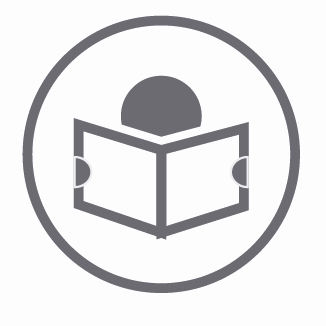 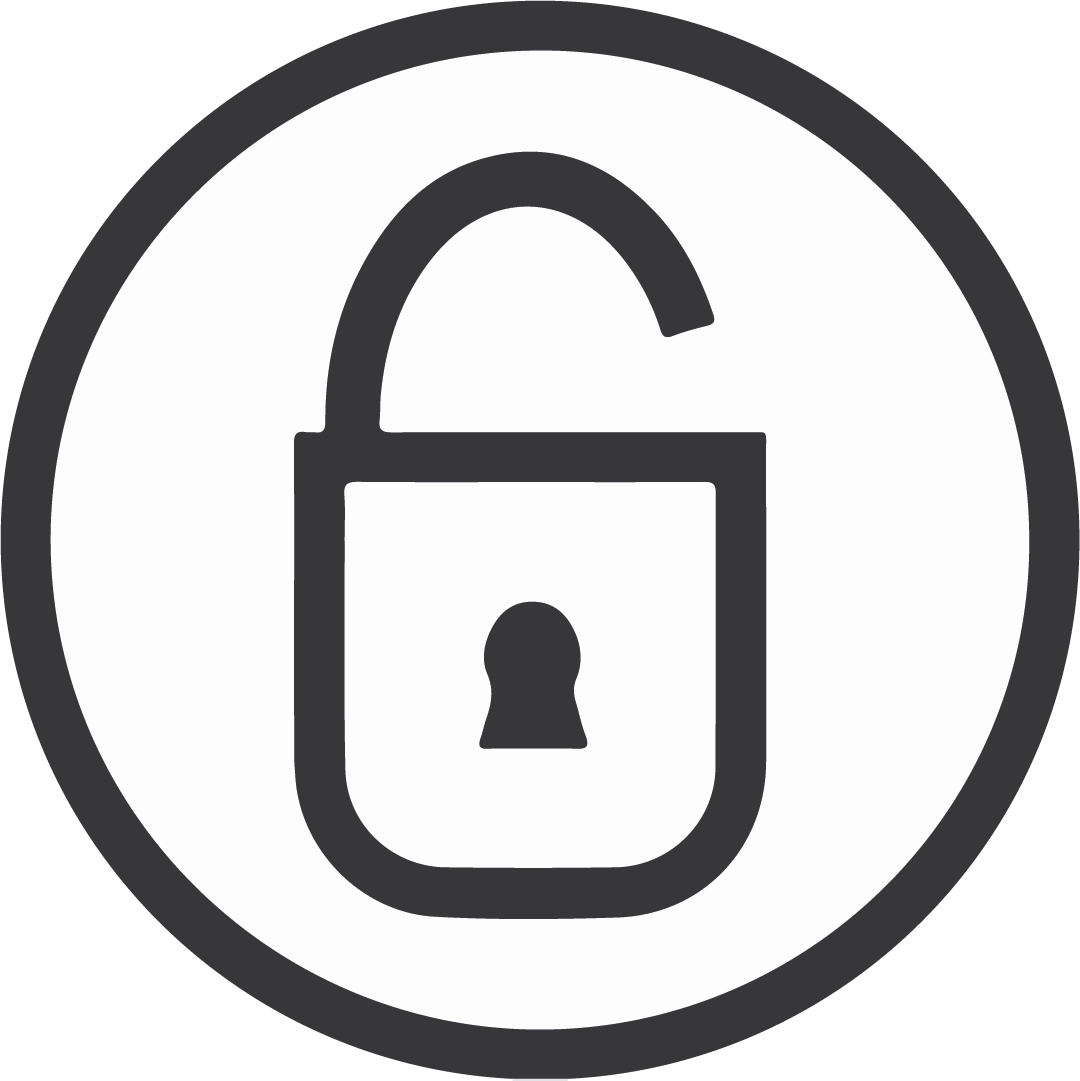 Ich will vs ich werde
Remember:
Ich will  means I want to - from the verb wollen

Ich werde means I will.  The verb werden is used to form the future tense.
Ich will is often incorrectly translated, and is a “false friend” 
Its meaning in German is different from English!
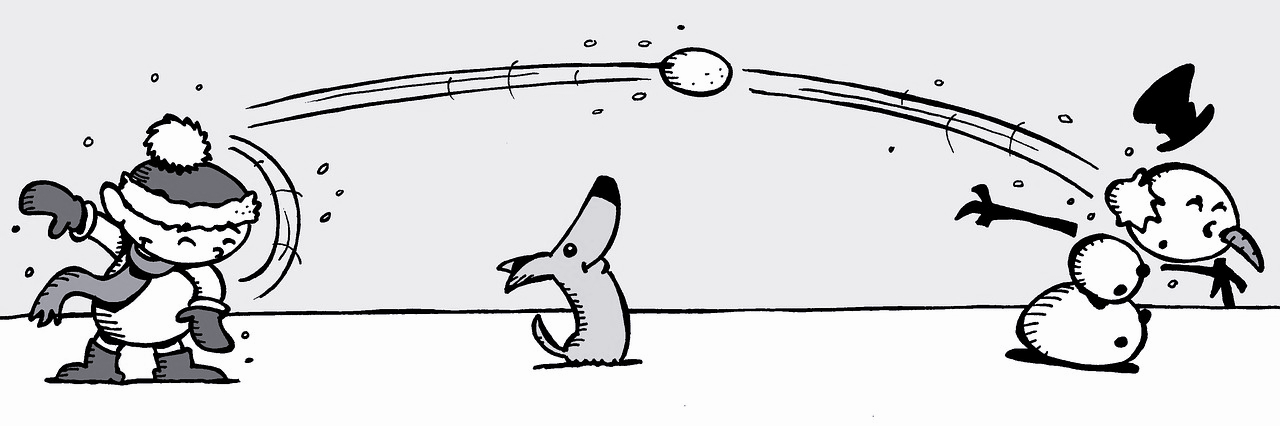 Ich will

I want
Ich werde

I will
BEWARE FALSE FRIENDS!
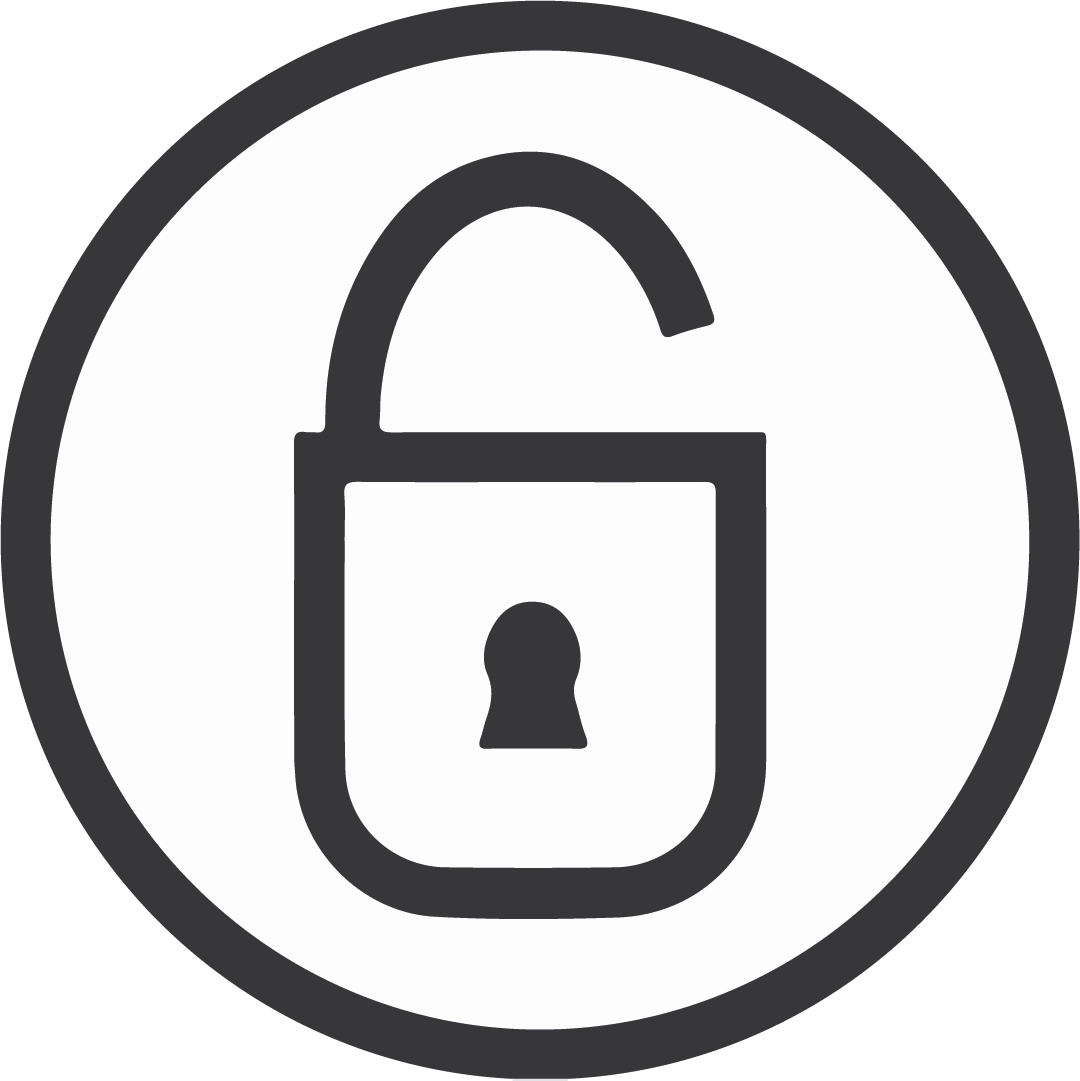 Ich will vs ich werde
Remember:
In German you can use the present tense with a future meaning if  you 
use a time phrase which indicates the future.
Both  verbs are followed by an infinitive which goes to the end of the sentence
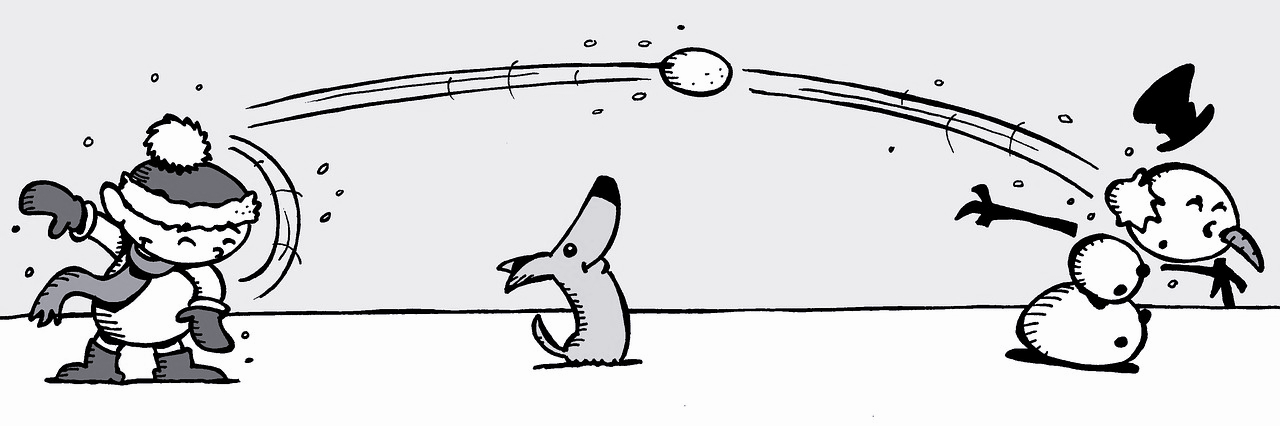 Ich will

Ich werde
INFINITIVE
Don’t forget the infinitive! Otherwise your sentence doesn’t make sense!
‘mit’ and ‘bei’ with the dative
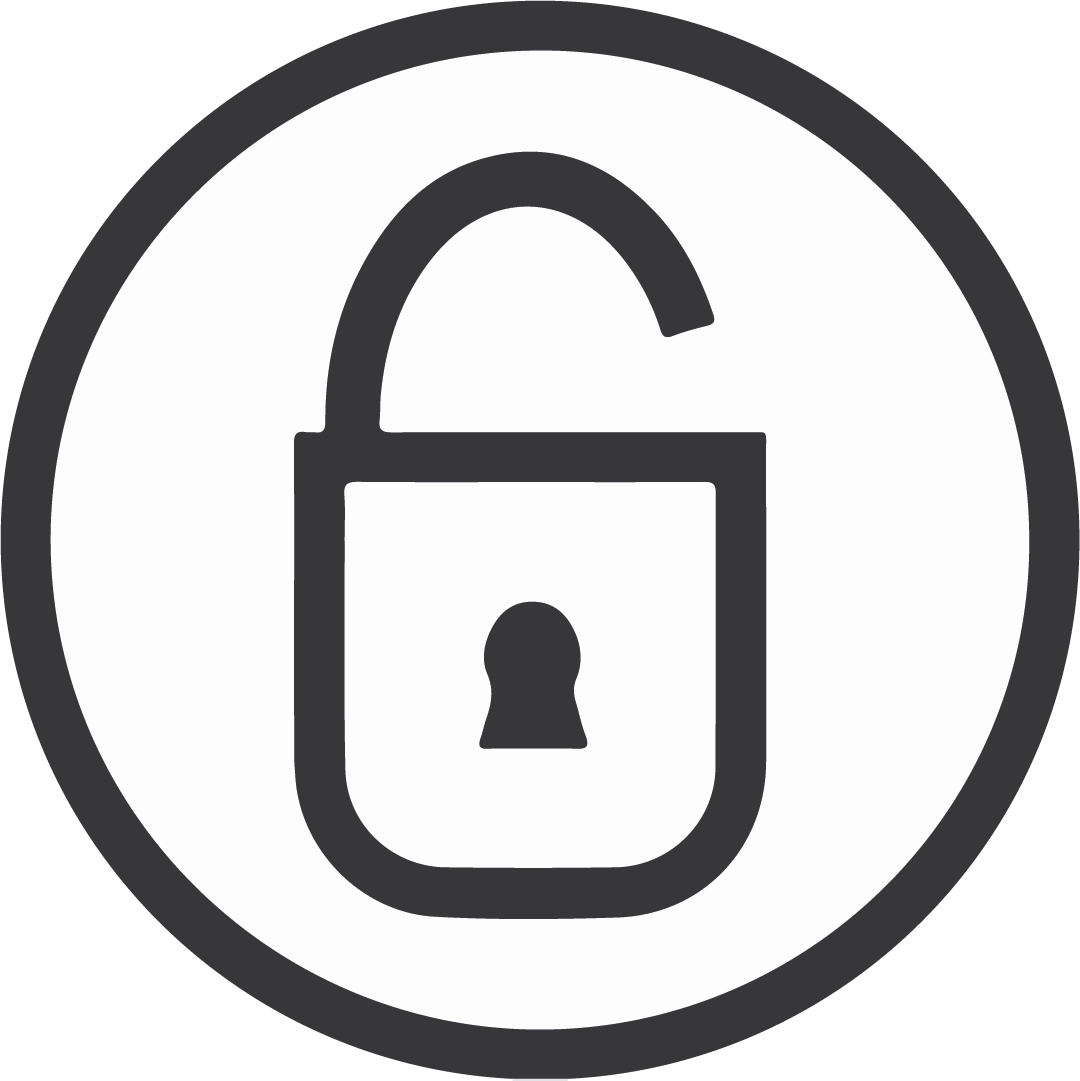 Remember:
Both ‘mit’ and ‘bei’ take the dative case.
Mit means with - 
mit armen Kindern, 
mit meinen Freunden
Mit alten Leuten
Bei means ‘at’ or ‘for
Bei mir								at my house
Bei meinen Großeltern		at my grandparents
Bei dem (Beim) Arzt			at the doctor’s
Bei einer Hilfsorganisation  for an aid organisation
Remember to add an ‘n’ to nouns in the dative plural!
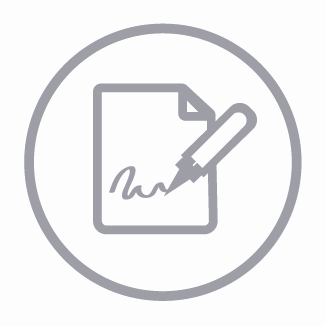 Kampagnen und gute Zwecke
1.Es ist ____________, ____________ zu arbeiten, denn wir ____________ anderen ______
1. ____ ____ important, ________ ______ voluntarily, _____ ______ should help ________.

2. Ich ________ _____ _______ reisen, um  _______ Kinder in Afrika  zu  ____________
  ___ want to _________ abroad, ____ _____ _____ teach poor _______ ______ ________

3. Wenn ich _______ bin, _________ ich ______ einer ____________________________ arbeiten.
_____ _____  _____ older, ____ will ________ for ____ animal protection organisation

4.  Ich _________ in der Zukunft______ _________  arbeiten, denn das  ist ein guter _______, 
___ will work  ______ ____ ____ with street children,  _______ _______ _______ _______ cause.
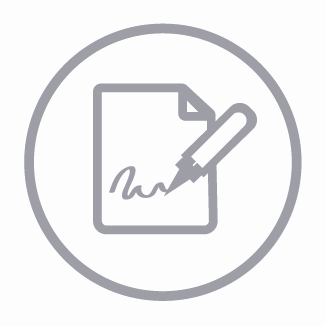 Kampagnen und gute Zwecke
1.Es ist wichtig, ehrenamtlich zu arbeiten, denn wir sollten anderen helfen.
1. It is important, to work voluntarily, because we should help others.

2. Ich will ins Ausland  reisen, um  arme Kinder in Afrika  zu unterrichten.
  I want to travel abroad, in order to teach poor children in Africa.

3. Wenn ich älter bin, werde ich bei einer Tierschutzorganisation arbeiten.
When I am  older, I will work for an animal protection organisation

4.  Ich werde in der Zukunft mit Straßenkindern  arbeiten, denn das  ist ein guter Zweck, 
I will work  in the future with street children,  because that is a good cause.
Kampagnen und gute Zwecke: ich will vs ich werde

Ich will means__________ and Ich werde means ___________. 

In both cases, a second verb in the infinitive goes ______ ____ ____ ____ ____ _________ 
‘Mit’ usually means ____________________ and ‘bei’ means ___ or ____. Both take the __________ case.

Translate the following into German:
at my friend’s (m) house_________________________________________
for an aid organisation___________________________________________
at the doctor’s___________________________________________________
with poor children______________________________________________
Kampagnen und gute Zwecke: ich will vs ich werde

Ich will means__________ and Ich werde means ___________. 

In both cases, a second verb in the infinitive goes ______ ____ ____ ____ ____ _________ 
‘Mit’ usually means ____________________ and ‘bei’ means       or        . Both take the __________ case.

Translate the following into German:
at my friend’s (m) house_________________________________________
for an aid organisation___________________________________________
at the doctor’s___________________________________________________
with poor children______________________________________________
I will
I want to
to the end  of
the sentence.
with
at
for
dative
bei meinem Freund
bei einer Hilfsorganisation
beim Arzt
mit armen Kindern